Bridging the Deliverable Gap:Improving Government’s approach to innovation intending social benefit.
Joseph P. Lane
Center on Knowledge Translation for Technology Transfer
http://sphhp.buffalo.edu/cat/kt4tt.html
School of Public Health & Health Professions
 University at Buffalo (SUNY)
Funded by NIDILRR, ACL/DHHS PR# 90DP0054
What’s this session about?
It’s about [Bridging the Gap] between government funding for R&D and society’s need for beneficial deliverables:
The free market forces of industry address most societal needs for technological innovation, except those too large, too small, too late or premature . . . 
Government’s address some of these “market failures” by investing public funds, but success requires proper alignment between investment, value chain and results.
Government sponsorship of university-led R&D in AT field is ineffective;  it requires sector realignment to deliver intended socio-economic outcomes and impacts.
Commercial Innovation Markets
Industry delivers technological innovations to society when they meet standard commercial market requirements (market size; customer affluence; high profit margin; low entry barriers):
Market Opportunity
ê
Industry R&D
ê
Deliver Product
Conditions of Market Failure
When standard business conditions are not met -- but need is deemed important to society -- government’s supply the necessary resources to fill market gaps.
Science, Technology & Innovation (STI) Policies address societal needs for ‘new to the world’ knowledge under conditions of market failure.
Problems arise when people define ‘new knowledge’ only in the context of scholarship.
Government STI Policies
Public tax dollars allocated to generate new knowledge outputs embodied in 3 different states:
Scientific research  Conceptual Discoveries	(know what ?)
Engineering Development  Tangible Inventions	(know how ?)
Industrial Production  Product Innovations         	(know why ?)
DISCOVERY STATE:  Governments sponsor universities to expand the base of fundamental knowledge.
Need for fundamental knowledge
	ê
Government
        ê
Universities è  Basic Research 
		  ê
Discoveries
ê
	Scholarly Publications
ê
Societal Impact ???
INVENTION STATE:  Governments sponsor R&D laboratories to transform discoveries into tangible prototypes in critical fields of practice.
Need for breakthrough prototypes
	ê		
Government
      			  ê
Applied SR & Experimental ED
 ê
Proof of Concept Prototypes
ê
	Society Impact ???
INNOVATION STATE:  Governments sponsor industry to design,build, test and deliver next generation products – meetingpre-determined specifications – and then serve as primarycustomer for the resulting products.
Product performance requirements
ê
Government
 ê
Industry
    		í     	î
	Universities 	&	Government Labs
ê
Functional Product
ê
Industry delivers product to Government
Innovation in AT
Given that industry leads product innovation, what does AT industry need?
New fundamental discoveries in basic science?
Entrepreneurs reinventing ‘square wheels’?
Faculty and students supplying bright ideas and alpha prototypes in their spare time?
No!  The AT industry needs governments to define critical performance requirements, and supply the missing market conditions:  Reimbursement, Infrastructure and Information ( ‘Public Procurement for Innovaiton’)!
Related Publications
Lane,JP, Godin, B. (2013) Methodology Trumps Mythology, Bridges, Office of Science & Technology, Embassy of Austria, Washington, DC, 36. http://ostaustria.org/programs-projects-english/event-management/2013-04-23-10-55-57/2003-2001/382-categories-all/magazine/volume-36-december-14-2012/opeds-a-commentaries/6002-methodology-trumps-mythology
Lane, JP, Godin, B, (2012) Is America’s Science, Technology, and Innovation Policy Open for Business? Science Progress, June 12, 2012, http://scienceprogress.org/2012/06/is-america%E2%80%99s-science-technology-and-innovation-policy-open-for-business/
Flagg, J, Lane, J., & Lockett M.  (2013) Need to Knowledge (NtK) Model:  An Evidence-based Framework for Generating Technology-based Innovations.  Implementation Science, 8, 21, http://www.implementationscience.com/content/8/1/21
Stone, V. & Lane J (2012).  Modeling the Technology Innovation Process: How the implementation of science, engineering and industry methods combine to generate beneficial socio-economic impacts.  Implementation Science, 7, 1, 44. http://www.implementationscience.com/content/7/1/44.
Lane, J & Flagg, J.  (2010). Translating 3 States of Knowledge:  Discovery, Invention & Innovation.  Implementation Science, 5, 1, 9.  http://www.implementationscience.com/content/5/1/9.
Edquist, C, et al (2015).  Public Procurement for Innovation. Cheltenham, UK:  Elgar Publishing Inc. http://www.e-elgar.com/shop/public-procurement-for-innovation.
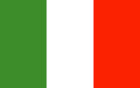 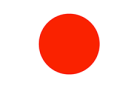 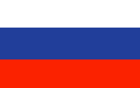 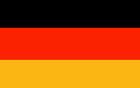 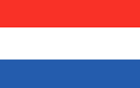 Issues in Science, Technology & Innovation Policies.

Three States of Knowledge – Origins, Relationships & Transitions.

Comprehensive Model of Technological Innovation.

Tools for Effective Knowledge Translation.

Tools for Successful Technology Transfer.

Tools for Achieving Invention Commercialization.

Market Research Resources.
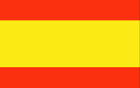 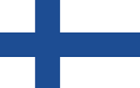 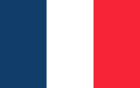 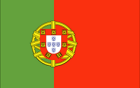 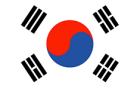 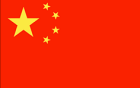 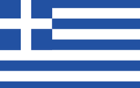 ACKNOWLEDGEMENTThe contents were created under a cooperative agreement from the National Institute on Disability, Independent Living, and Rehabilitation Research (#90DP0054).  NIDILRR is a Center within the Administration for Community Living (ACL), Department of Health and Human Services (HHS).
The contents do not necessarily represent the policy of NIDILRR, ACL, HHS, and you should not assume endorsement by the Federal Government.